Lifelong learning & beyond
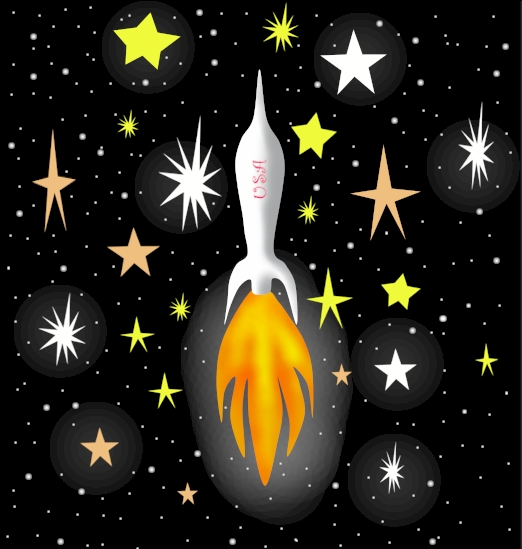 General Assembly 2013
Louisville KY
Workshop #2035
Kentucky International Convention Center - 207
Welcome!
Overview
Introduction to Faith Formation 2020
Faith Formation Networks
Resources
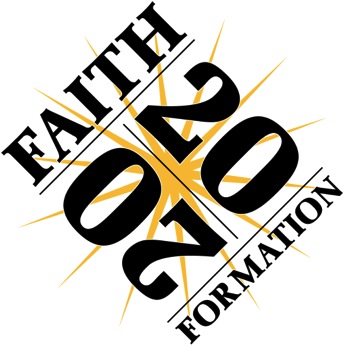 For Video, visityoutu.be/TXD-Uqx6_Wk
© 2013 by Erik Qualman. Used by permission.
21st Century Faith Formation
What could a 21st century approach to faith formation look like?

How would we address the diversity of people’s religious and spiritual needs today? 
How would we engage people? How would we reach people? 
What technologies would we use?
What resources would we access?
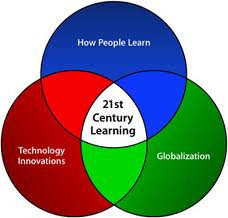 Envisioning
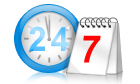 A Lifelong Faith Formation Network is a way to provide faith formation for everyone, anytime, anywhere, 24x7x365.
Network 
Design
Process
Faith Formation Settings
A Network Approach
Lifelong Faith Formation Network in your local congregation
Network
Curation
Lifelong Faith Formation
Family Ministry
Technology
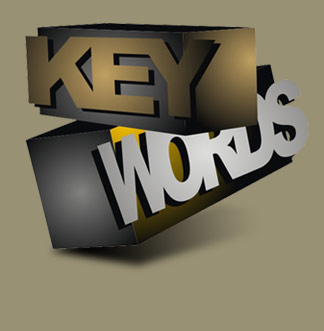 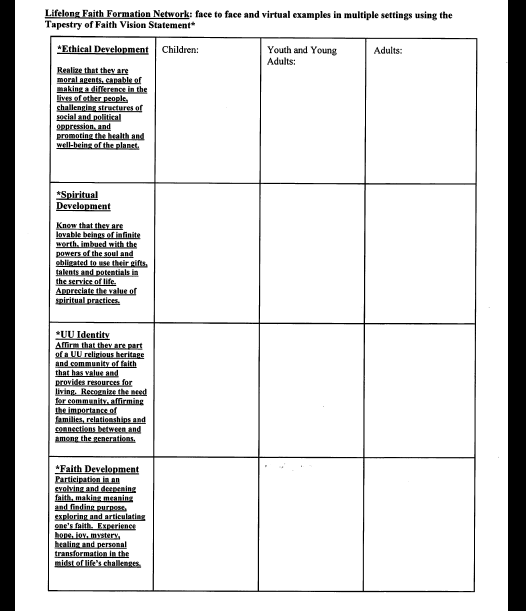 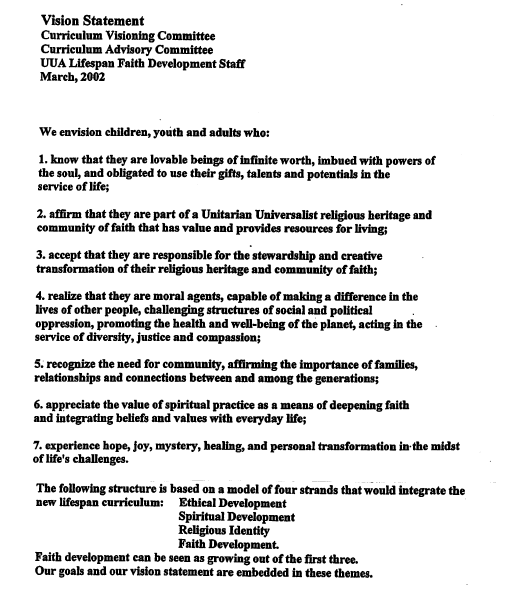 Resources
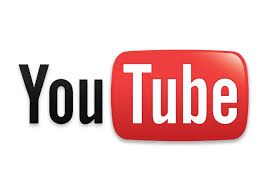 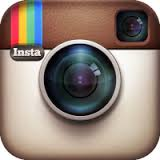 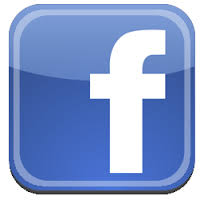 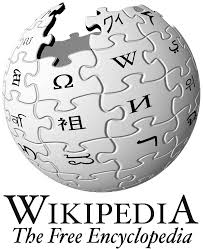 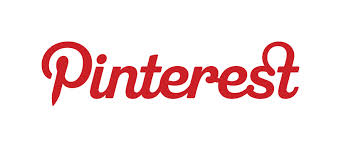 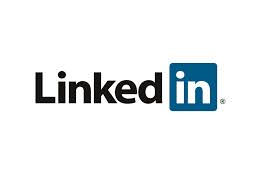 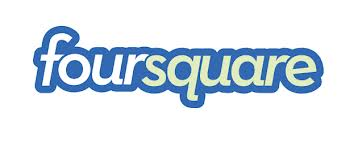 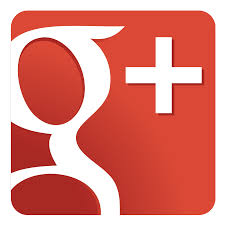 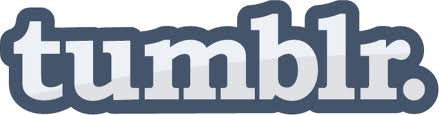 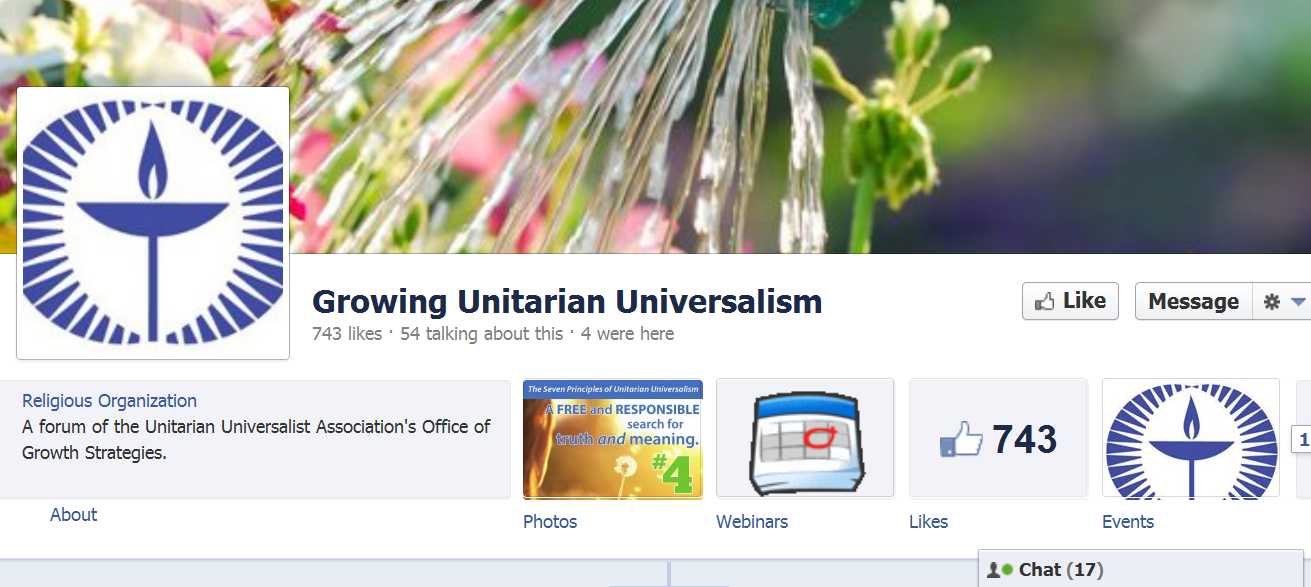 www.facebook.com/GrowingUnitarianUniversalism
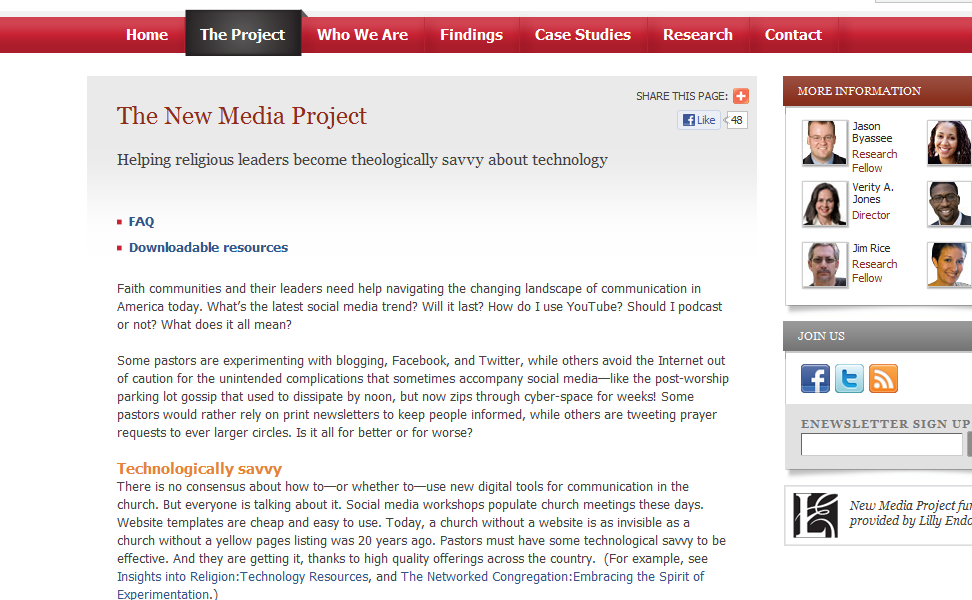 www.newmediaprojectatunion.org/pages/The-Project/default.aspx
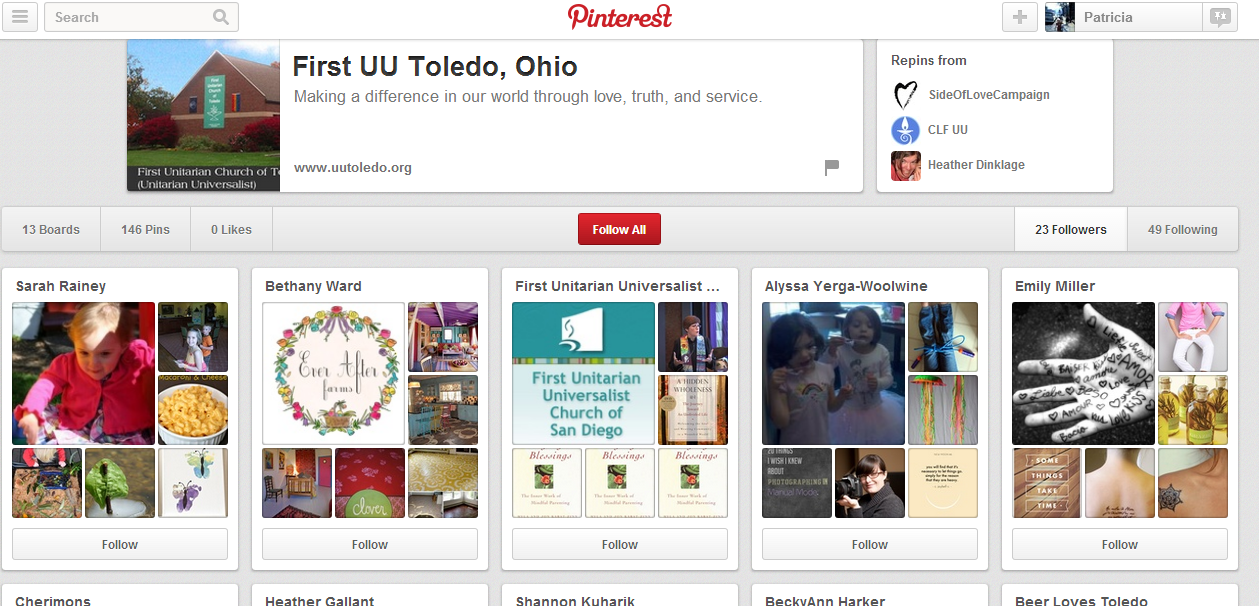 pinterest.com
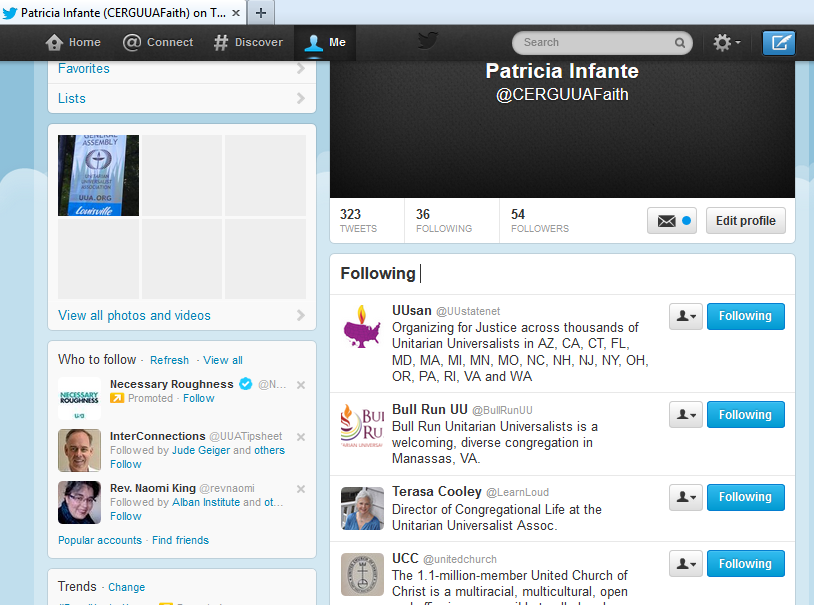 twitter.com
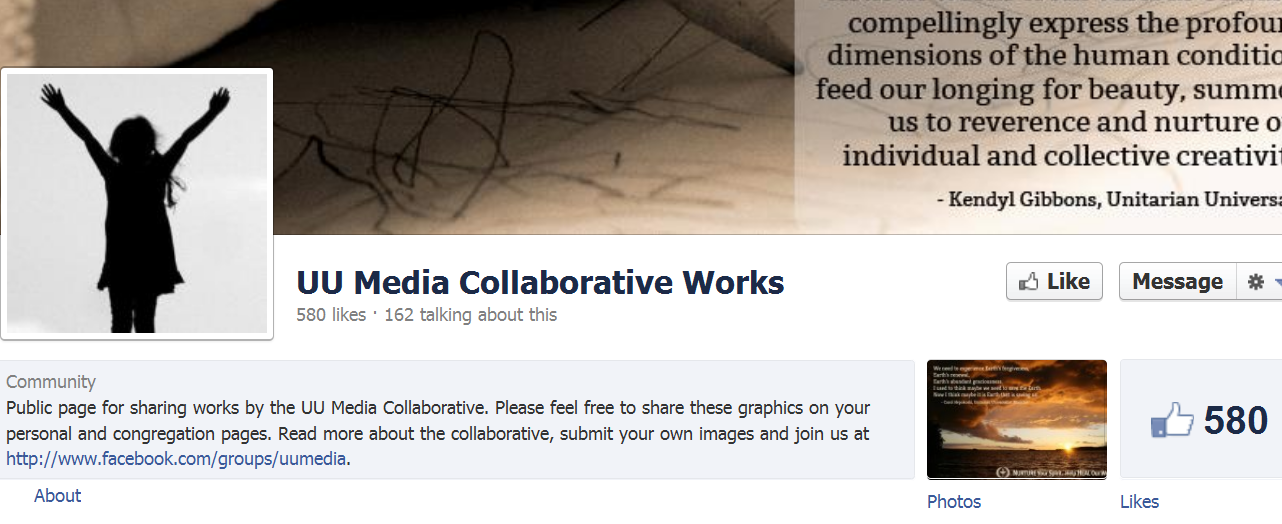 www.facebook.com/UUMedia
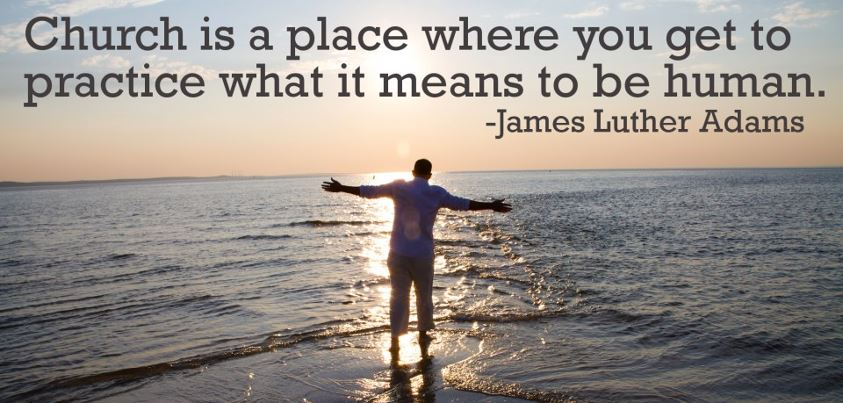 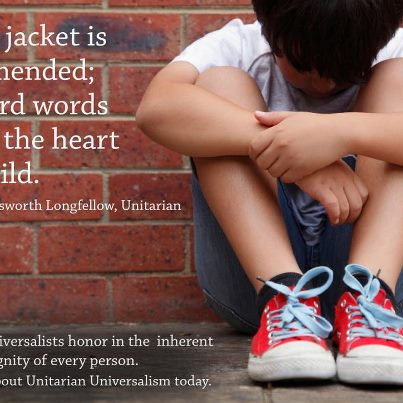 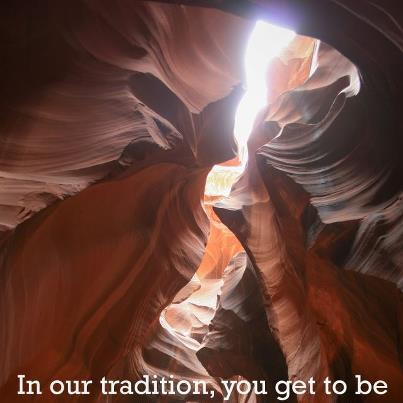 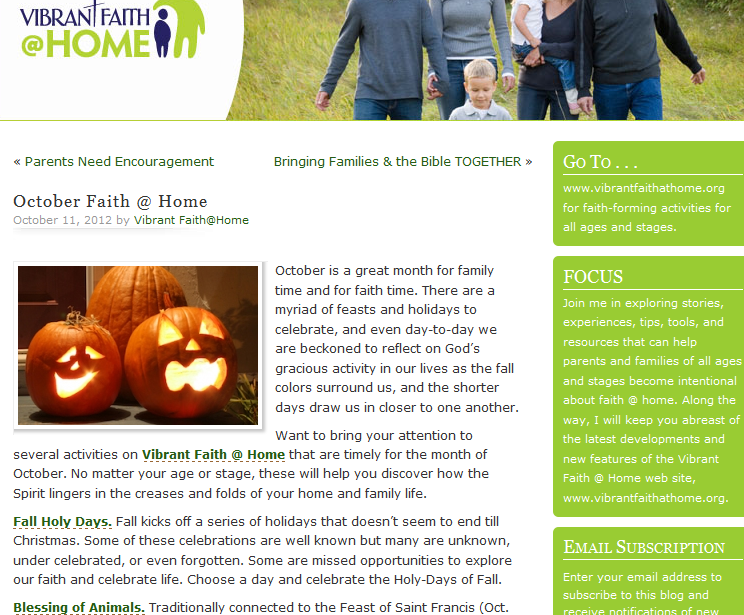 vibrantfaithathomeblog.org/2012/10/11/october-faith-home
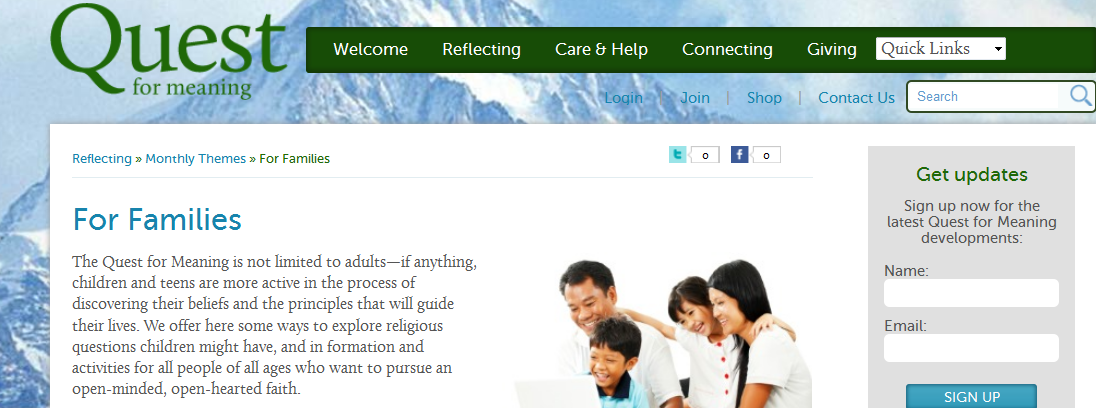 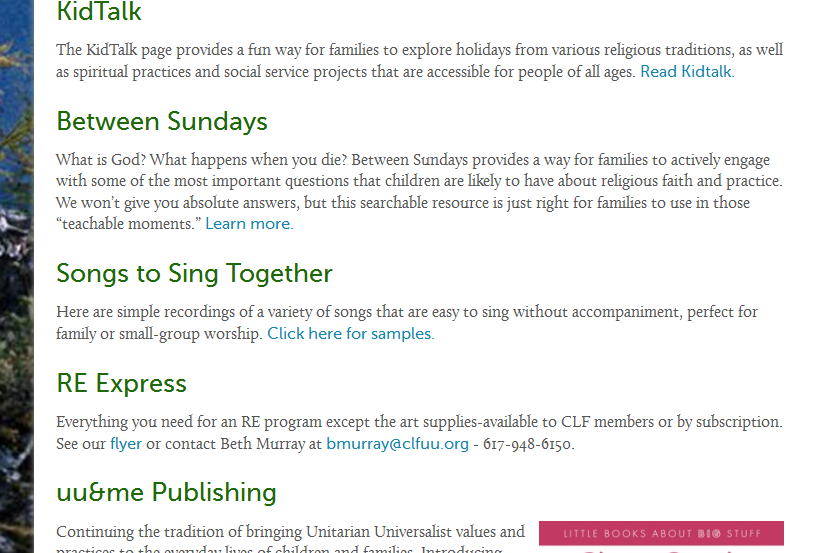 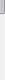 www.questformeaning.org/page/reflecting/for-famillies
UU World Family Pages
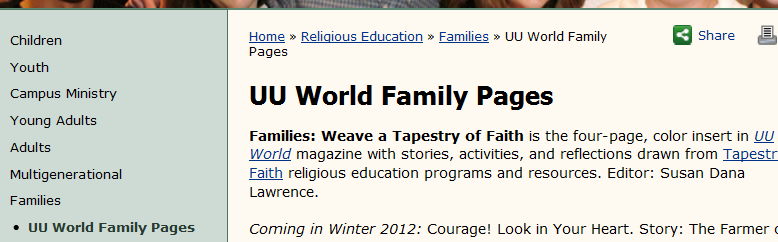 UU Parenting Blog
blogs.uuworld.org/parenting
UU Illuminations App
uua.org/beliefs/illuminations
UU Parenting Online
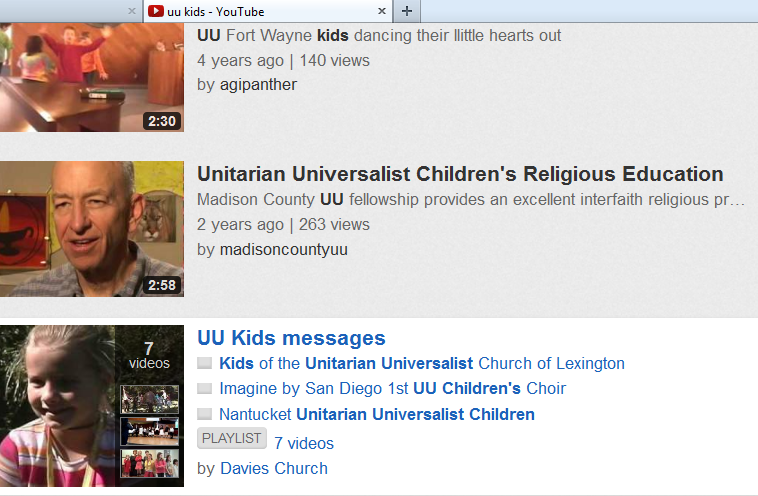 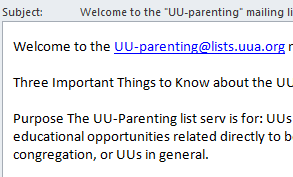 www.unitarianuniversalism.tv
This is our work…